CS2 in C++ Peer Instruction Materials by Cynthia Bailey Lee is licensed under a Creative Commons Attribution-NonCommercial-ShareAlike 4.0 International License.Permissions beyond the scope of this license may be available at http://peerinstruction4cs.org.
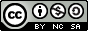 CS106X – Programming Abstractions in C++
Cynthia Bailey Lee
2
Today’s Topics: BSTs!
Binary Search in a linked list?
Template interfaces and the TreeMap
Binary Search Tree
Implementing Map interface with a Binary Search Tree (BST)
Usually we think of a hash table as the go-to implementation of the Map interface
We will study hash tables on Monday!
Binary Search Trees are another option
C++’s Standard Template Library (STL) uses a Red-Black tree (type of BST) for their map
Stanford library also uses a BST
Binary Search in a Linked List?
Exploring a good idea, finding  way to make it work
Imagine storing sorted data in an array
How long does it take us to find? Binary search!
Can we do binary search on a linked list to implement a quick insert?
It’s a great idea as long as you have a doubly-linked list
Even with a doubly-linked list the performance is not good, because linked list nodes are strewn all over the heap so you can’t jump right to a middle one
It’s a great idea as long as you make sure that your linked list nodes follow one another in heap memory with no gaps so you can jump to the middle one
Other/none/more
Imagine storing sorted data in an array
How long does it take us to find? Binary search!



But when we insert into an array, even if we have some extra space at the end, we have to move everything over—O(n) to do the insert after O(log n) to find where to insert
Linked list has dynamic structure that has O(1) to do insert after O(n) to find where to insert
Adjusting our Linked List to support array-style binary search
TreeMap
An implementation of the Map interface that has guaranteed log(n) worst case.
tree-map.h
template <typename Key, typename Value> 
class TreeMap { 
public: 
  TreeMap(); 
  ~TreeMap(); 
 
  bool isEmpty() const { return size() == 0; } 
  int size() const { return count; } 
 
  bool containsKey(const Key& key) const; 
  void put(const Key& key, const Value& value); 
  Value get(const Key& key) const; 
  Value& operator[](const Key& key);
...
tree-map.h
...
private: 
  struct node { 
    Key key; 
    Value value; 
    node *left, *right; 
  }; 
  int count; 
  node *root; 
 
  void disposeTree(node *root); 
  const node * const & findNode(const Key& key) const; 
  node *ensureNodeExists(const Key& key); 
}; 
 
#include "tree-map-impl.h"
BST put()
Insert: 22, 9, 34, 18, 3






How many of these result in the same tree structure as above?
22, 34, 9, 18, 3
22, 18, 9, 3, 34
22, 9, 3, 18, 34
None of these
1 of these
2 of these
All of these
tree-map.h
template <typename Key, typename Value> 
void TreeMap<Key, Value>::put(const Key& key, const Value& value) { 
 node ** currp = &root; 
 while (*currp != NULL && !((*currp)->key == key)) { 
   if ((*currp)->key < key) currp = &(*currp)->right; 
   else currp = &(*currp)->left; 
 } 
 if (*currp == NULL) { 
   *currp = new node(key, value, NULL, NULL); 
 }
 else (*currp)->value = value;
}
Bad BSTs
One way to create a bad BST is to insert the elements in order: 34, 22, 18, 9, 3
That’s not the only way…

How many distinctly structured BSTs are there that exhibit the worst case height (height equals number of nodes) for a tree with 5 nodes?
2-3
4-5
6-7
8-9
More than 9
What is the BEST CASE cost for doing containsKey() in BST?
O(1)
O(log n)
O(n)
O(n log n)
O(n2)
What is the WORST CASE cost for doing containsKey() in BST?
O(1)
O(log n)
O(n)
O(n log n)
O(n2)
What is the WORST CASE cost for doing containsKey() in BST if the BST  is complete?
O(1)
O(log n)
O(n)
O(n log n)
O(n2)
BALANCE!!!
The #1 issue to remember with BSTs is that they are great when balanced (O(log n) operations), and horrible when unbalanced (O(n) operations)
Balance depends on order of insert of elements
Over the years, people have devised many ways of making sure BSTs stay balanced no matter what order the elements are inserted
BST Balance Strategies
Red-Black trees
One of the most famous (and most tricky) strategies for keeping a BST balanced
Not guaranteed to be perfectly balanced, but “close enough” to keep O(log n) guarantee on operations
Red-Black trees
In addition to the requirements imposed on a binary search trees, red–black trees must meet these:
A node is either red or black.
The root is black.
All leaves (null children) are black. 
Both children of every red node are black.
Every simple path from a given node to any of its descendant leaves contains the same number of black nodes.
(This is what guarantees “close” to balance)
Red-Black trees
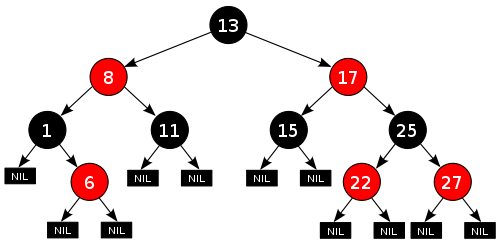 Every simple path from a given node to any of its descendant leaves contains the same number of black nodes.
(This is what guarantees “close” to balance)
This file is licensed under the Creative Commons Attribution-Share Alike 3.0 Unported license. http://commons.wikimedia.org/wiki/File:Red-black_tree_example.svg
Insert procedure must maintain the invariants (this gets tricky)
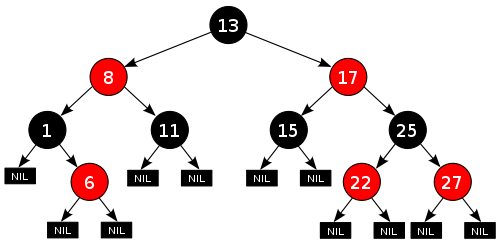 Video: http://www.youtube.com/watch?v=vDHFF4wjWYU
This file is licensed under the Creative Commons Attribution-Share Alike 3.0 Unported license. http://commons.wikimedia.org/wiki/File:Red-black_tree_example.svg
Other BST balance strategies
Red-Black tree
AVL tree
Treap (BST + heap in one tree! What could be cooler than that, amirite? ♥ ♥ ♥ )

Other fun types of BST:
Splay tree
Rather than only worrying about balance, Splay Tree dynamically readjusts based on how often users search for an item. Commonly-searched items move to the top, saving time
B-Tree
Like BST, but a node can have many children, not just 2